Муниципальное автономное дошкольное образовательное учреждение детский сад комбинированного вида № 8 «Гармония» муниципального образования город Новороссийск
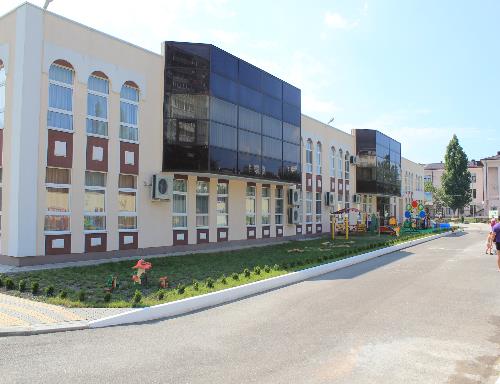 Заведующий   МАДОУ № 8  «Гармония»:  Коробицина С.С.
Научный руководитель: Шумилова Е.А., профессор кафедры коррекционной педагогики и психологии ГБОУ ИРО Краснодарского края, д.п.н., заведующий кафедрой дефектологии и специальной психологии КубГУ
г. Новороссийск, улица Набережная 43а
Тел.: 8(8617)631310
E-mail: ds8garmoniya@mail.ru
ИННОВАЦИОННЫЙ  ПРОЕКТ
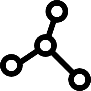 Тема: «Инновационная модель профессионального развития педагогических работников дошкольной образовательной организации»
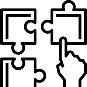 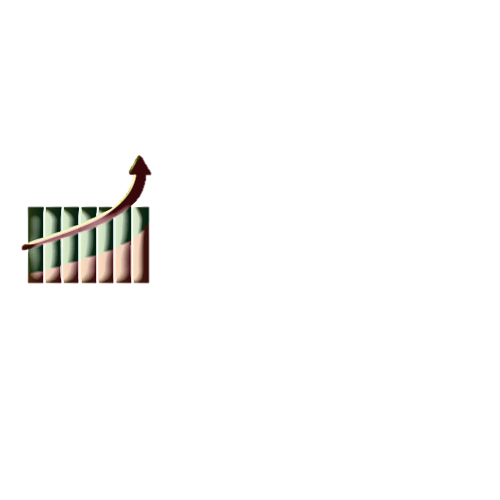 МЕТОДОЛОГИЧЕСКИЙ АСПЕКТ ИННОВАЦИОННОГО ПРОЕКТА
Объект, предмет исследования 
Объект исследования: профессиональное развитие педагогических работников в  дошкольной образовательной организации.
Субъекты исследования: педагогические работники МАДОУ детского сада №8 «Гармония» муниципального образования город Новороссийск.
Предмет исследования: инновационная модель профессионального развития педагогических кадров дошкольной образовательной организации.
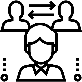 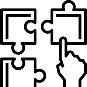 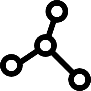 Цель проекта: разработка и реализация инновационной модели профессионального развития педагогических работников дошкольной образовательной организации
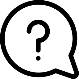 1. запустить в реализацию   инновационную   модель, отвечающую концепции непрерывного профессионального развития педагогических работников дошкольной образовательной организации;
2. создавать  и совершенствовать организационно-педагогические условия;
3. разрабатывать и масштабировать  методическое обеспечение непрерывного профессионального развития педагогических работников дошкольной образовательной организации;
4. апробировать мониторинг профессионального развития педагогических работников дошкольной образовательной организации;
5. создавать новые партнерские союзы с различными организациями муниципалитета, края, России с последующей возможностью расширения методических сетей в вопросах непрерывного профессионального развития педагогических работников.
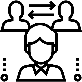 Задачи проекта
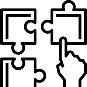 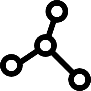 Инновационность реализуемого проекта
Объект, предмет Объект, предмет исследования
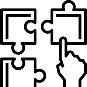 Реализуемая инновационная модель профессионального развития педагогических работников  ДОО  отвечает современным государственным инициативам, нормативным актам, высоким запросам социума и профессиональной общественности
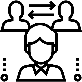 Создание организационно –педагогических условий, определяют внешние и внутренние факторы, влияющие на непрерывное профессиональное развитие педагогических работников ДОО
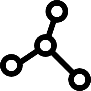 Разработка и апробация мониторинга профессионального развития педагогических работников дошкольной образовательной организации.
Критерии эффективности инновационной деятельности
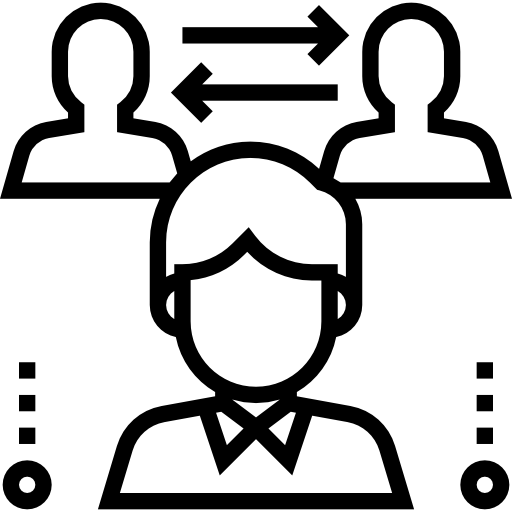 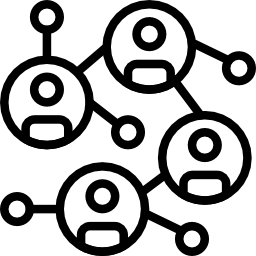 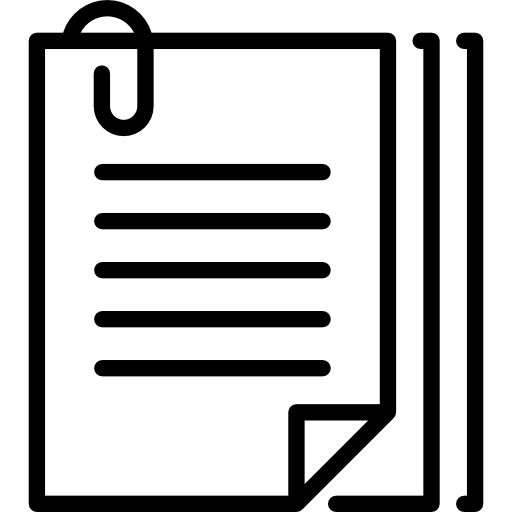 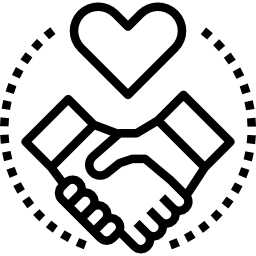 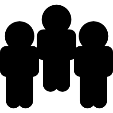 Позитивное отношение педагогических работников, устойчивое  желание принимать участие в инновационно-проектной деятельности по теме КИП
Продиагностированы  100 % педагогов
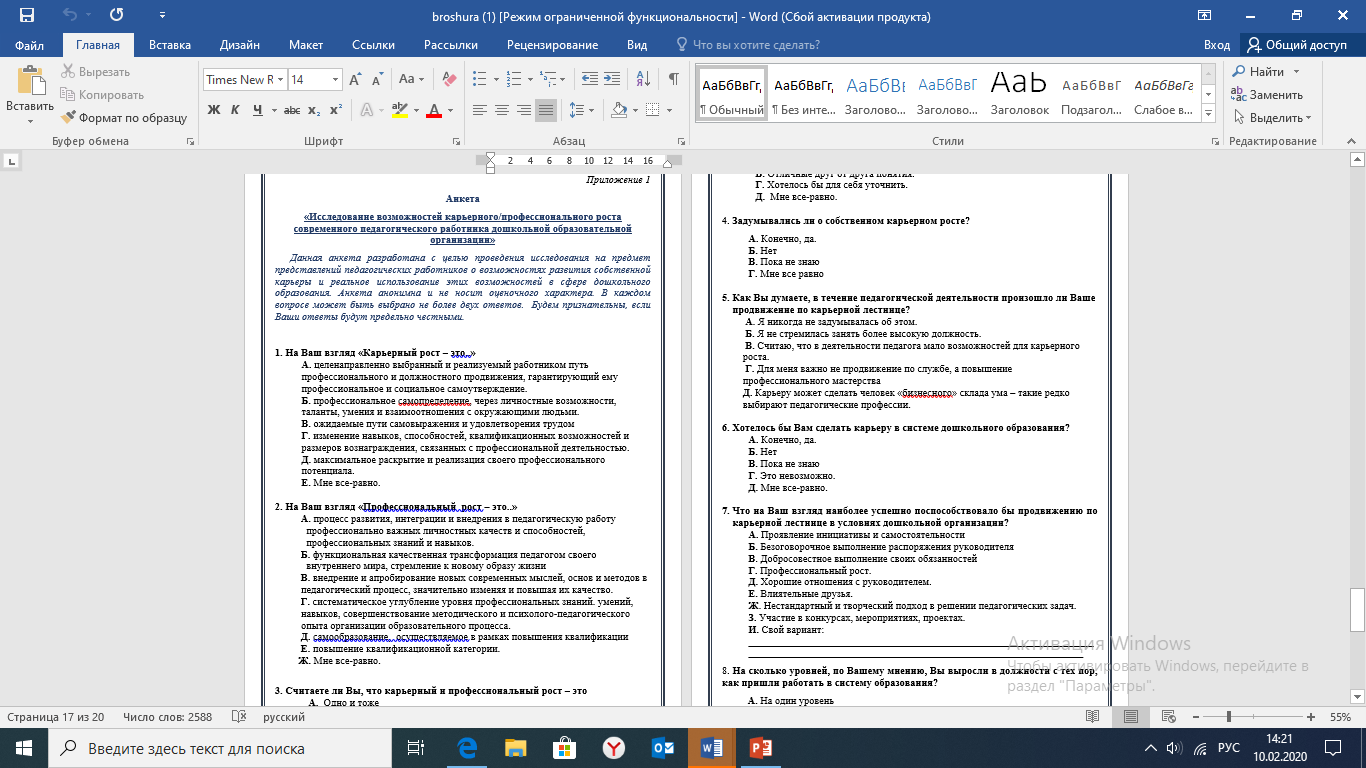 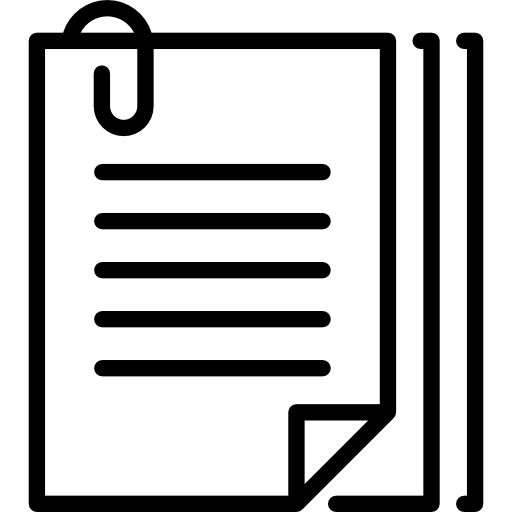 Анкета
«Отношение педагогического работника дошкольной образовательной организации к инновационно-проектной деятельности»
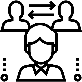 Анкета
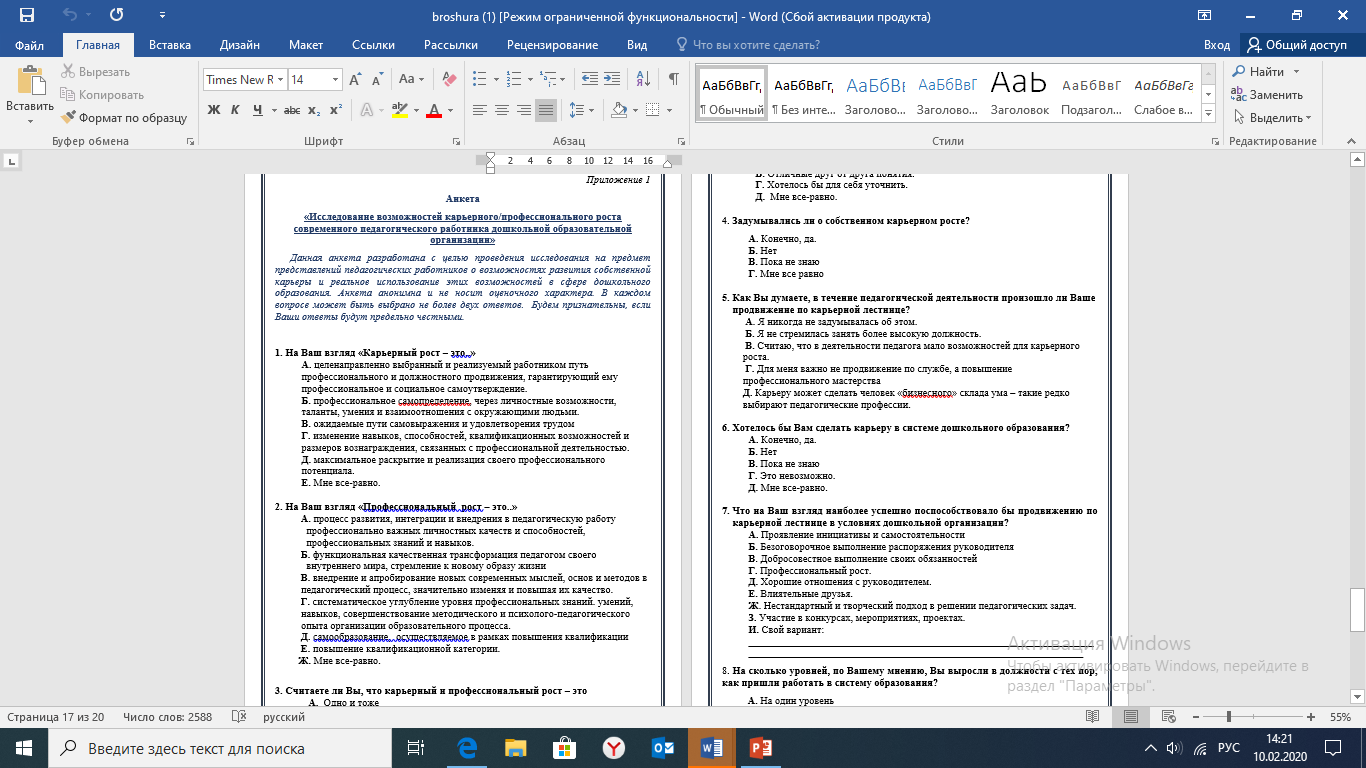 «Оценка и анализ перспектив профессионального развития»
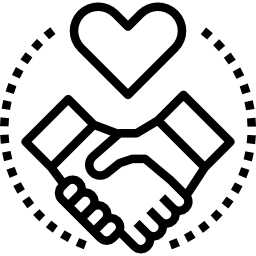 Результативность инновационной деятельности КИП
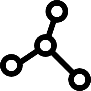 1.
Разработаны локальные нормативно-правовые акты, организационно-методическая документация по реализации проекта в концепте профессионального развития педагогических работников МАДОУ №8 «Гармония».
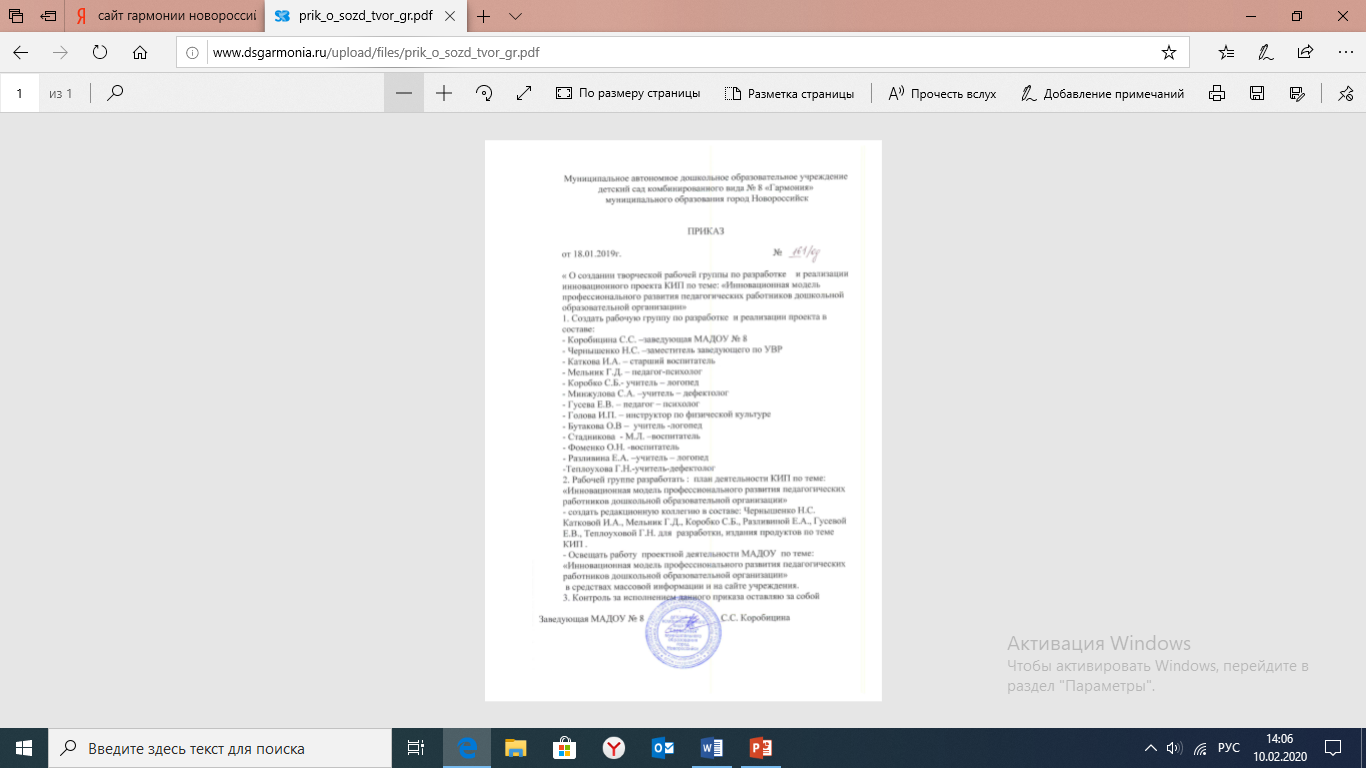 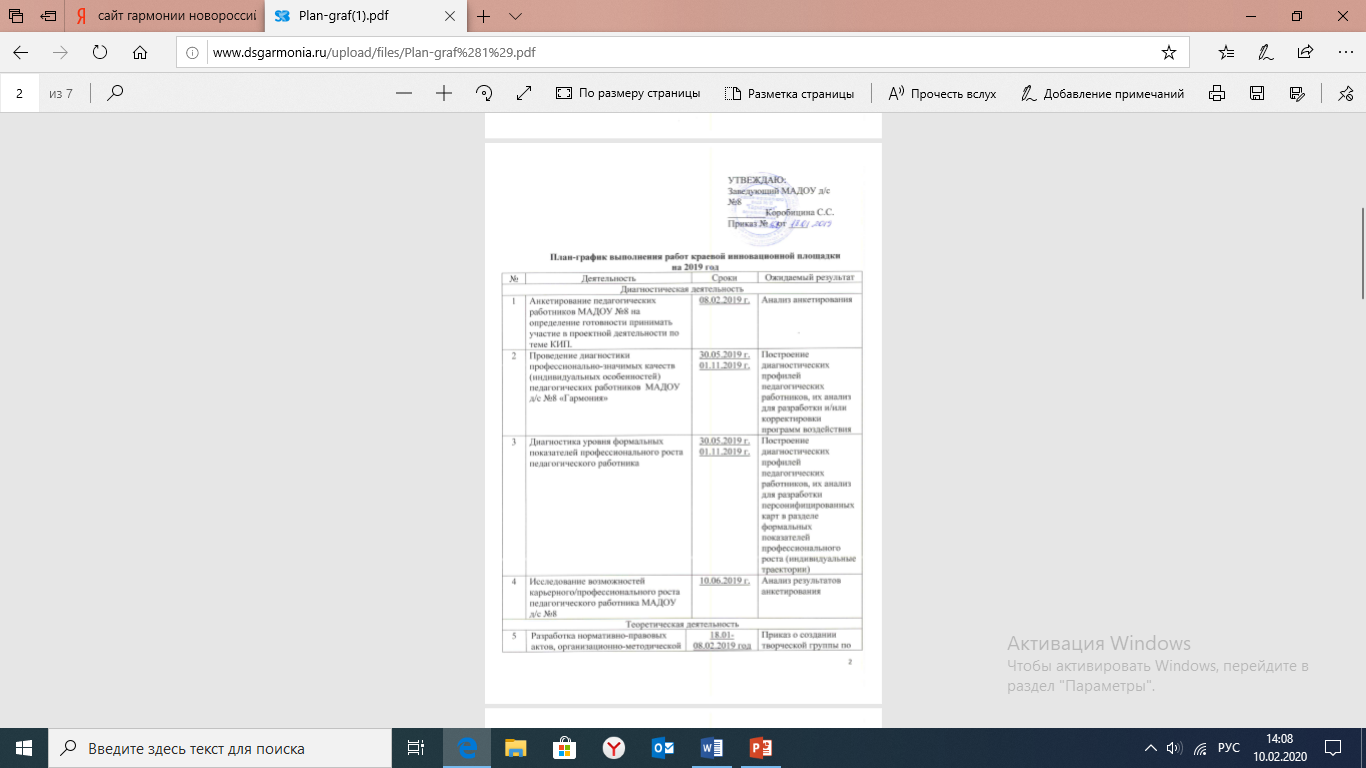 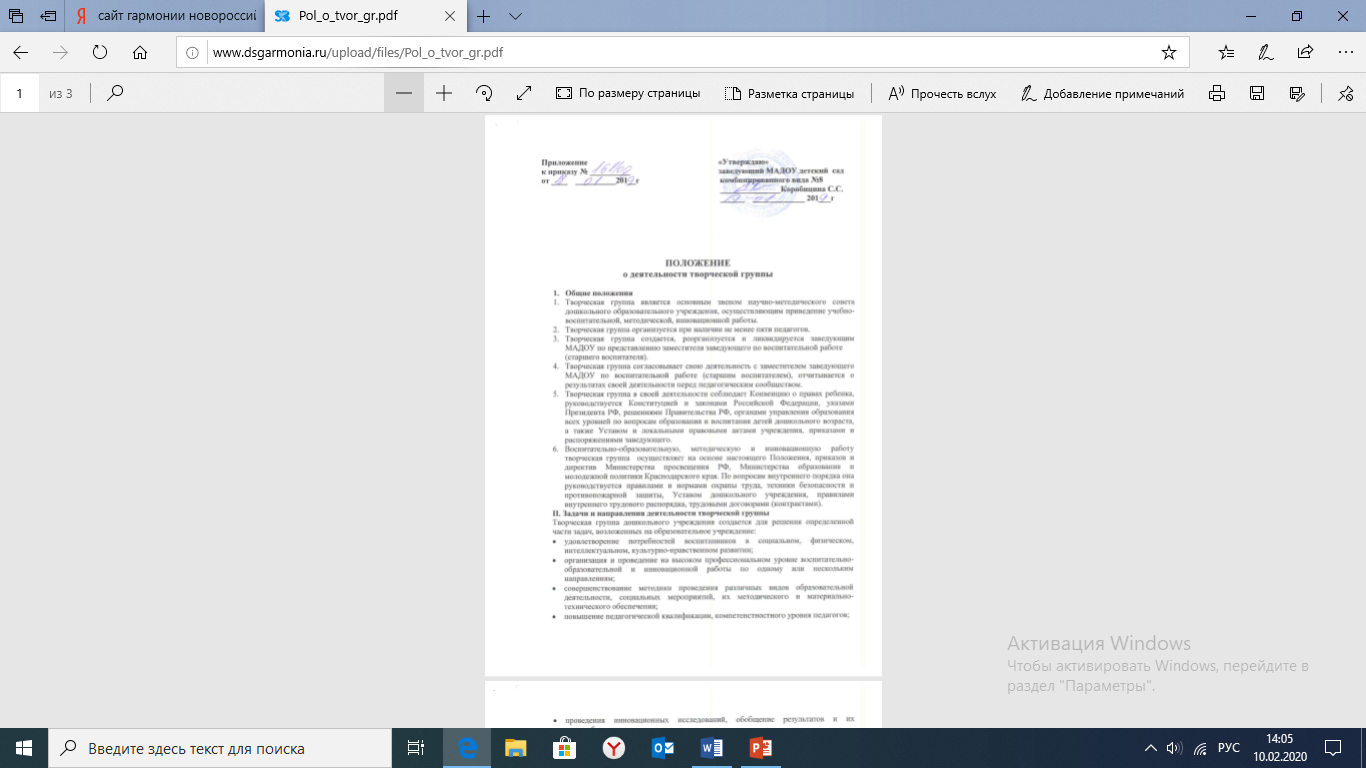 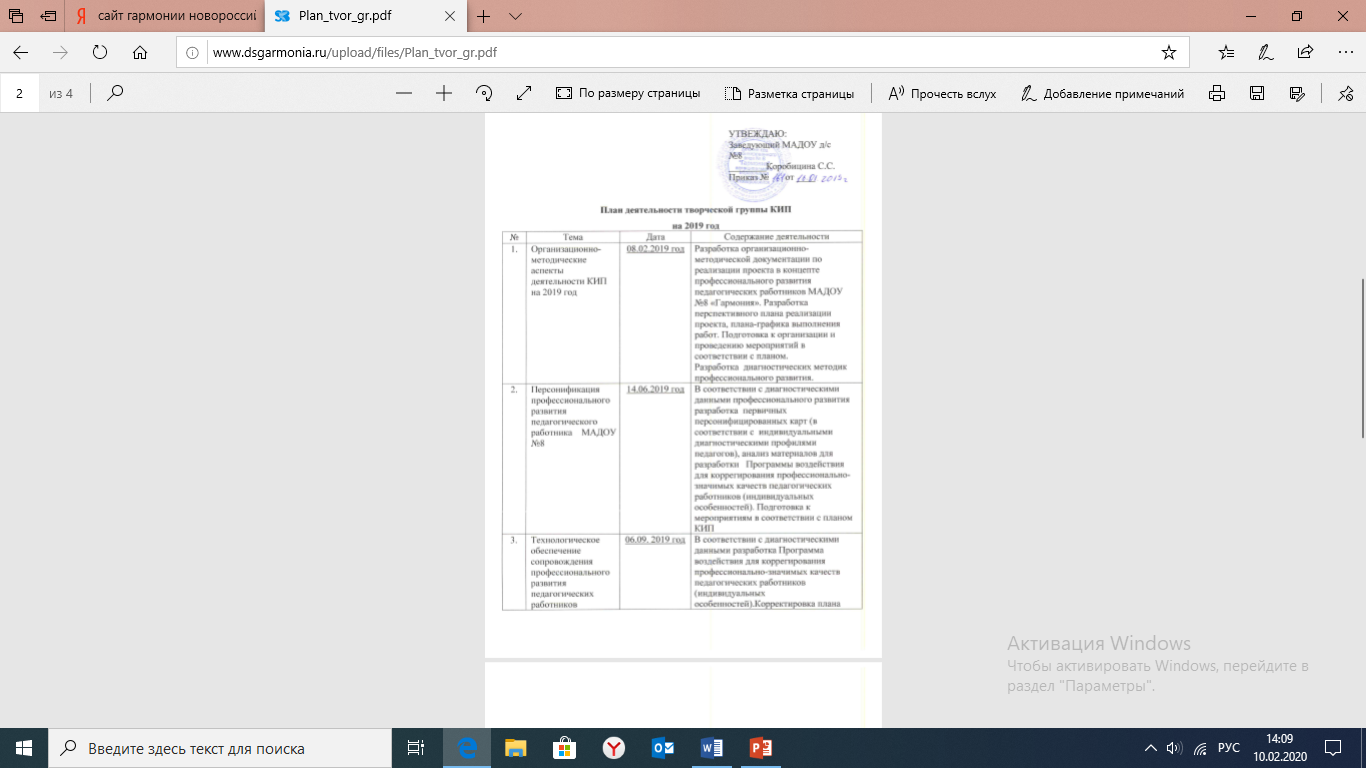 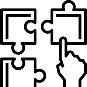 Результативность инновационной деятельности КИП
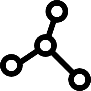 2.
Создана творческая группа  педагогических работников МАДОУ детского сада №8 «Гармония» по реализации инновационного проекта по теме КИП
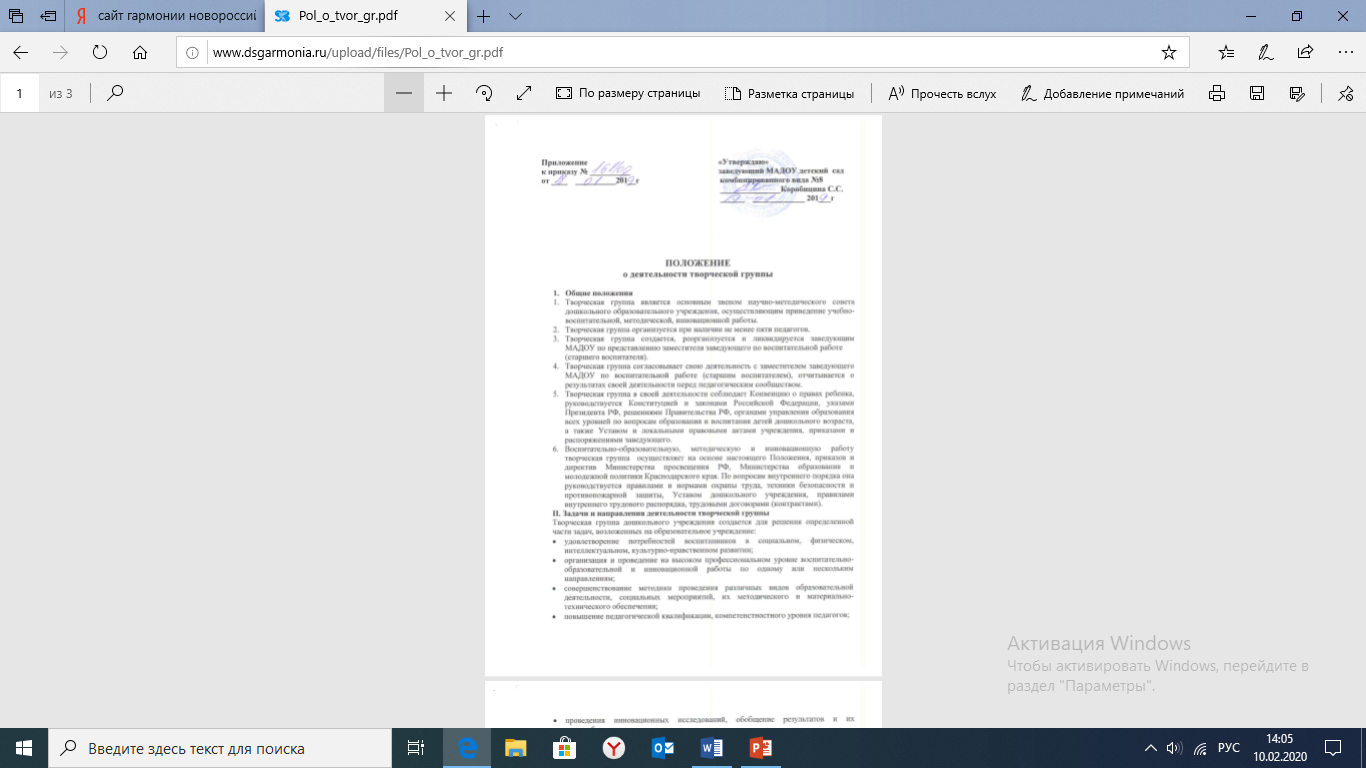 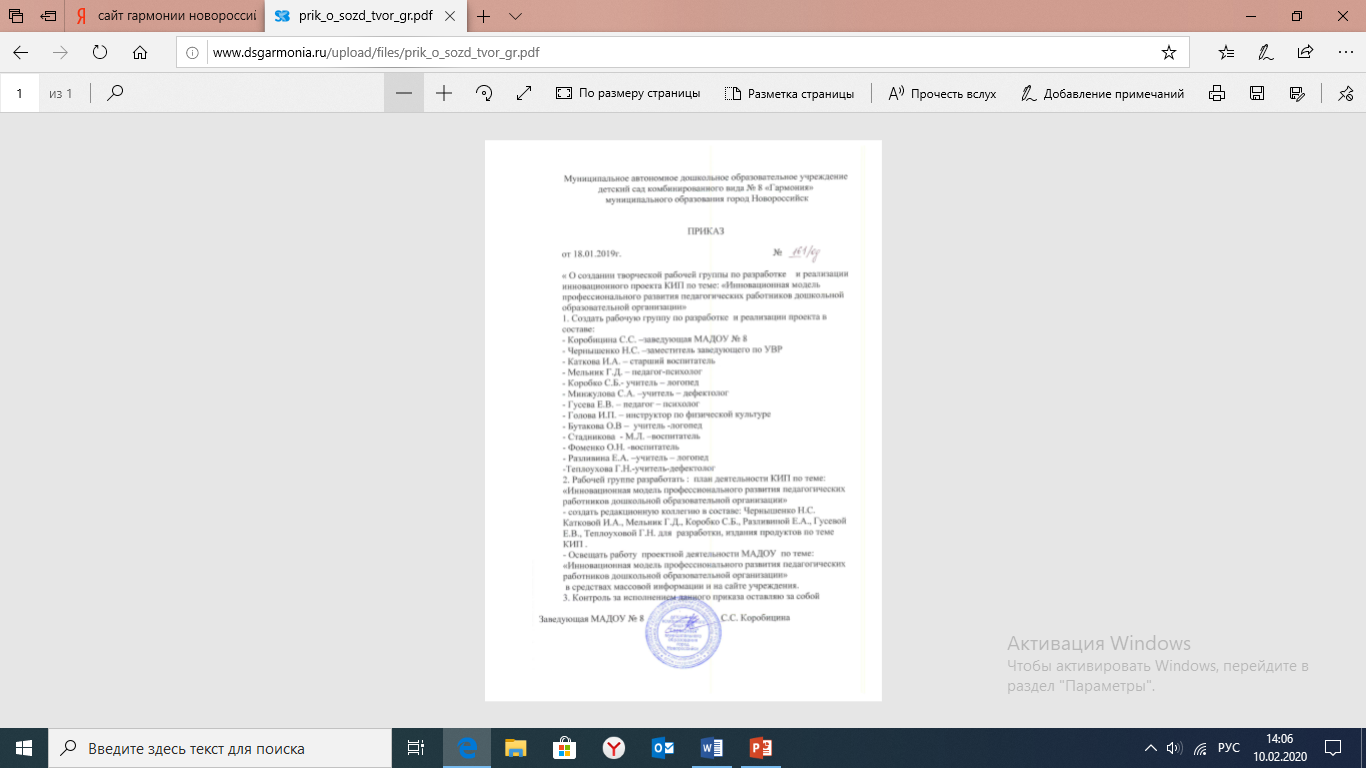 Научно-исследовательская деятельность педагогов по изучению, разработка, обобщение материалов по теме инновационного проекта. Творческая группа совершенствует   содержание проекта в соответствии с современными государственными требованиями, социальными ожиданиями и запросами к педагогическим работникам дошкольной образовательной организации
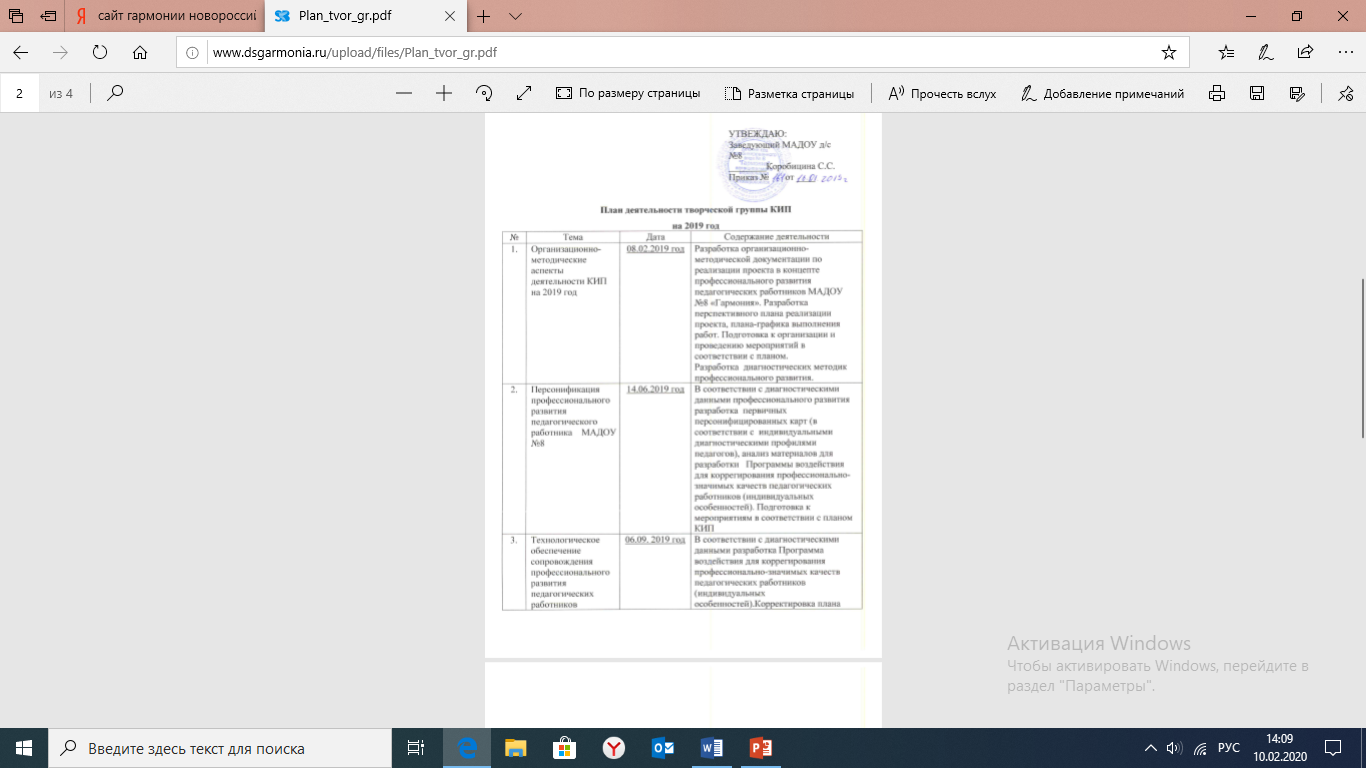 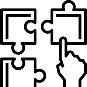 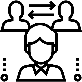 3.
Результативность инновационной деятельности КИП
Инновационная модель профессионального развития педагогических работников ДОО
Профессиональная карьера
Аттестация педагогических работников – 100 %
Непрерывное образование
Развитие профессиональных компетентностей
Профессиональные компетенции
Профессионально значимые личностные качества
ИНФОРМАЛЬНОЕ
НЕФОРМАЛЬНОЕ
ФОРМАЛЬНОЕ
РОСТ ВЛАДЕНИЯ ПРОФЕССИОНАЛЬНЫМИ КОМПЕТЕЦИЯМИ – 100 %
РОСТ ОБРАЗОВАНИЯ – 100 %
3.
Инновационная модель профессионального развития педагогических работников МАДОУ №8 «Гармония»
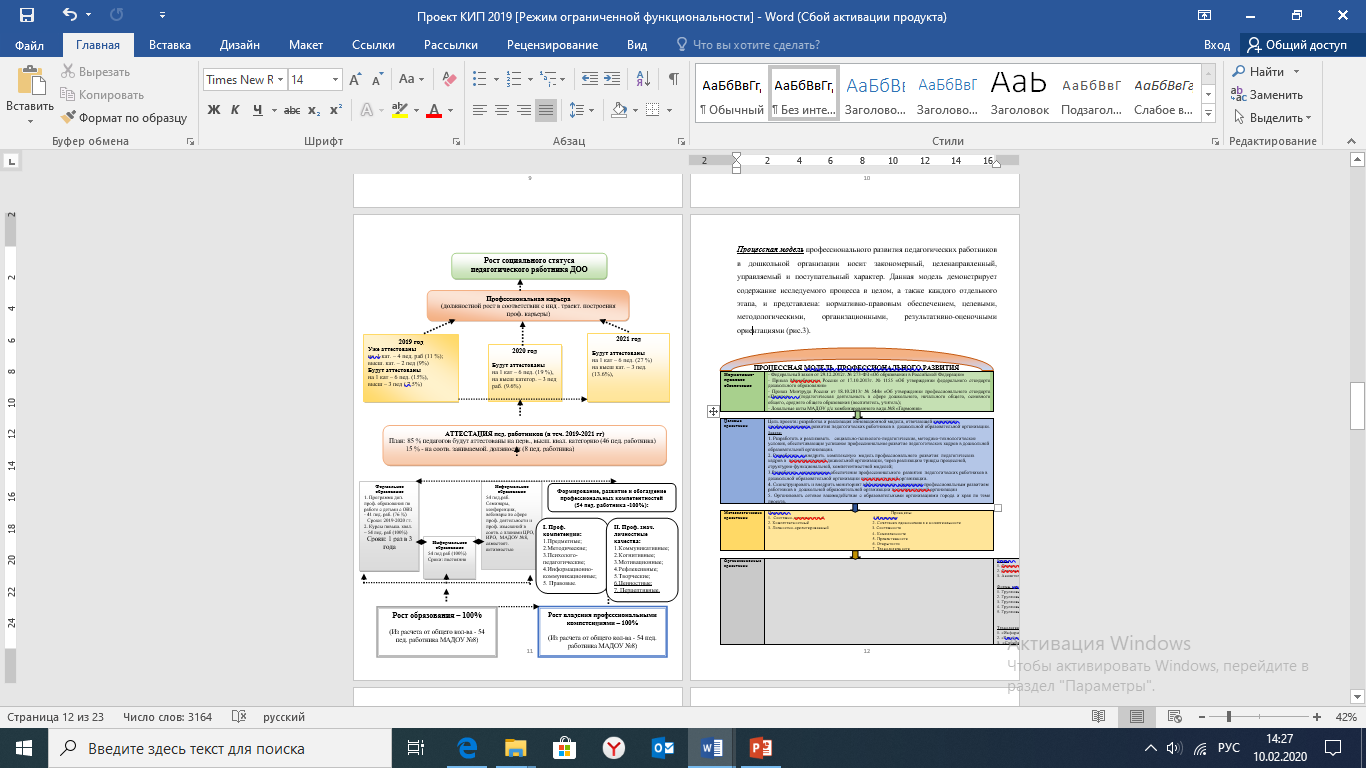 Инновационная модель демонстрирует направленность на непрерывное профессиональное развитие в условиях МАДОУ детского сада комбинированного вида №8 «Гармония».
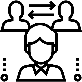 4.
Систематически апробируется и совершенствуется  мониторинг профессионального развития
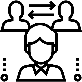 Диагностическая триада
Карта исследования (оценка) эффективности реализации видов профессиональной деятельности педагогического работника, определенная как формальный показатель активности педагога (уровни: 
недопустимый, 
базовый, 
прогрессивный)
Диагностика уровня профессиональных компетенций
 (уровни: 
недопустимый, 
базовый, 
прогрессивный)
Диагностика профессионально значимых личностных качеств педагогического работника дошкольной образовательной организации
 (уровни: критический, оптимальный, высокий);
5.
Созданы и совершенствуются организационно-педагогические условия
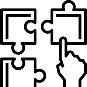 Повышение уровня   социальной активности: 100 % педагогов включены в социальные проекты
Динамика  трансляционной активности педагогических работников:  59 выступлений, 21 публикация
Обеспечение непрерывным образованием: 100 % (54 педагога). 
41 педагог завершили обучение по программе профессиональной переподготовки «Специальная педагогика в образовательных организациях»
Повышение уровня интереса и активности педагогов в конкурсах  профессионального мастерства: 6 педагогов   - победители: 4 – краевой уровень, 2 - муниципальный
Интенсивный рост уровня квалификации педагогов (аттестация):  12 педагогов – 32 % от общей численности всех педагогов
Разработаны персонифицированные карты
профессионального развития 
педагогических работников
6.
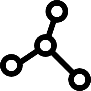 Устранение дефицита профессиональных компетенций, коррегирование и развитие профессионально значимых личностных качеств педагогических работников ДОО, повышение эффективности профессиональной деятельности:           


Персонифицированные карты ориентированы на педагогического работника каждой должностной единицы дошкольной образовательной организации. 


Портфель с методическими рекомендациями непрерывного профессионального развития педагогических работников ДОО
Проведены трансляционные мероприятия
7.
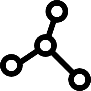 Общее количество выступлений за 2020 год - 59
Муниципальный уровень – 13
Зональный уровень – 0
Краевой уровень – 20
Всероссийский уровень  -   12
Международный уровень -  14
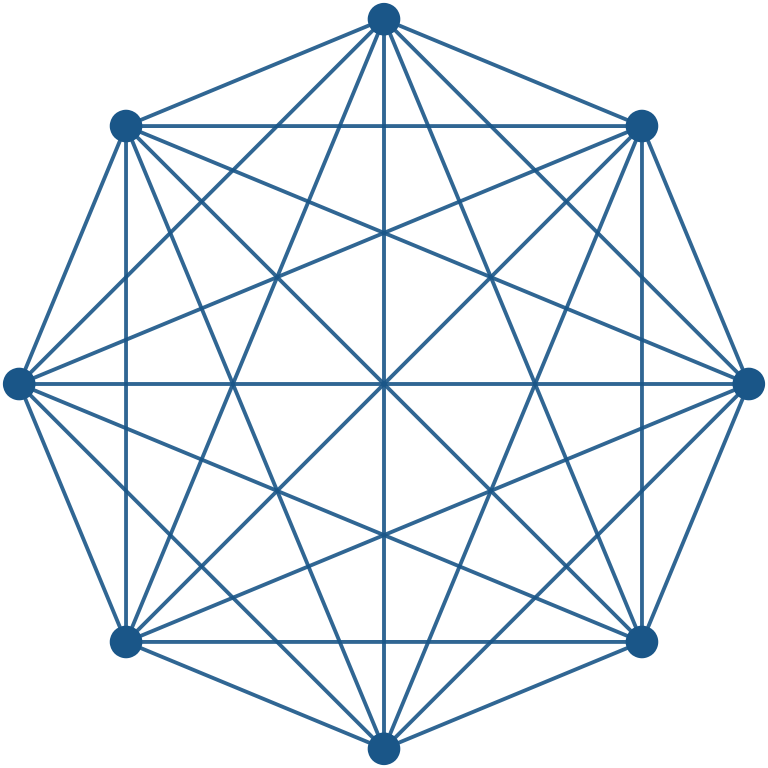 8.
Новые партнерские союзы
на договорной  основе
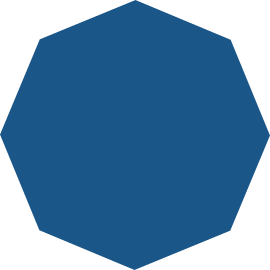 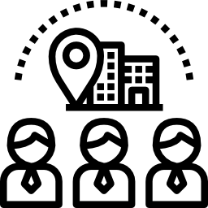 ГБОУ СО специальная (коррекционная)  школа №9
ФГБОУ ВО «КубГУ» г.Краснодар от 01.09.2020 г.
Общее количество заключенных договоров за 2020 год - 11
Общеобразовательные организации
МБОУ  СО  школа №33, №19
ФГБОУ ВО«ТГПУ» г. Тюмень от 01.12.2020 г.
ФГБОУ ВО«ЮУСПУ» г. Екатеринбург от 01.10.2020 г.
МБДОУ д/с №50, МБДОУ д/с №6, МБДОУ д/с №55, МБДОУ д/с 45, МБДОУ д/с №125 м.о. город Сочи, МБДОУ д/с № 11 п. Псебай от 01.02.2020 г.
Образовательные организации высшего образования
8.
Продукты инновационной деятельности за 2020 год
Методическое пособие «Методологические и практико-ориентированные аспекты решения проблемы профессионального развития педагогических работников инклюзивной дошкольной образовательной организации».
Методические рекомендации «Персонифицированные карты профессионального развития педагогических работников ДОО».
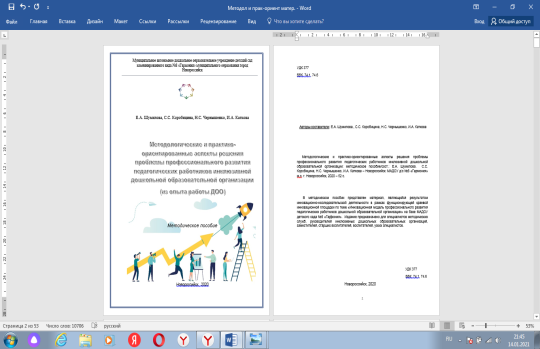 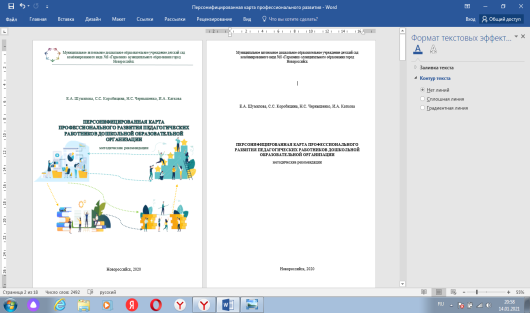 www.dsgarmonia.ru/page/kip-2019---2021-gg//
8.
Продукты инновационной деятельности за 2020 год
Методические рекомендации «Интерактивные формы развития профессионально значимых личностных качеств педагогических. работников дошкольной образовательной организации».
Сборник статей «От практики к науке. Материалы профессиональных изысканий педагогических работников инклюзивной дошкольной образовательной организации».
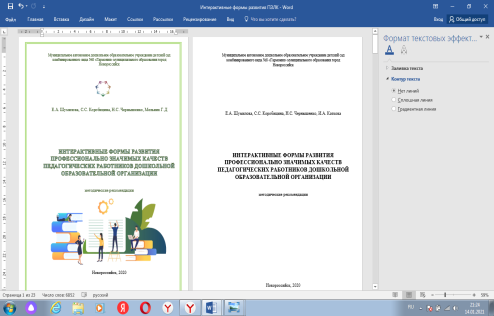 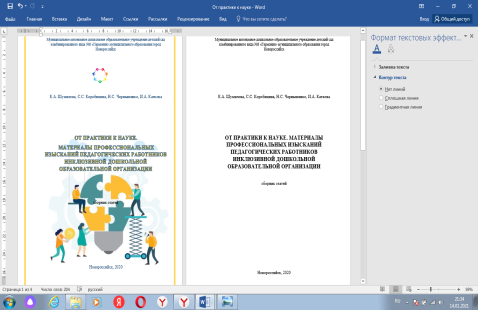 www.dsgarmonia.ru/page/kip-2019---2021-gg//
Перспектива КИП на 2021 год
Инновационные продукты
Реализация инновационной модели
Организационно-педагогические условия
«Портфель методических материалов непрерывного профессионального развития педагогических работников ДОО»
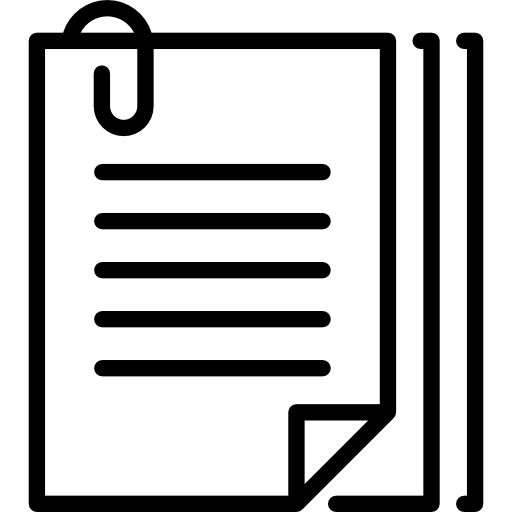 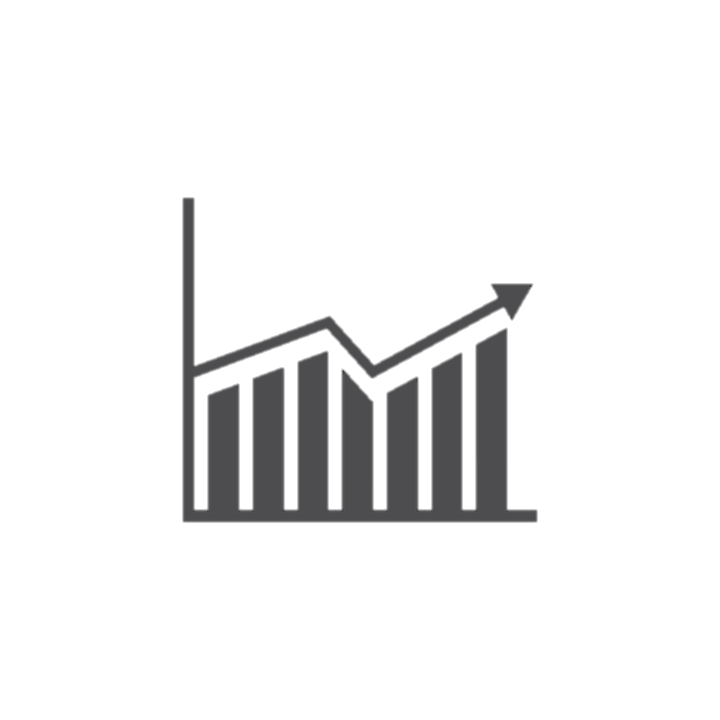 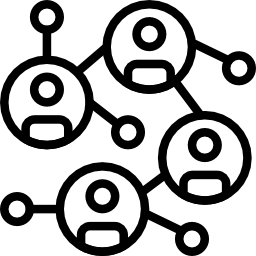 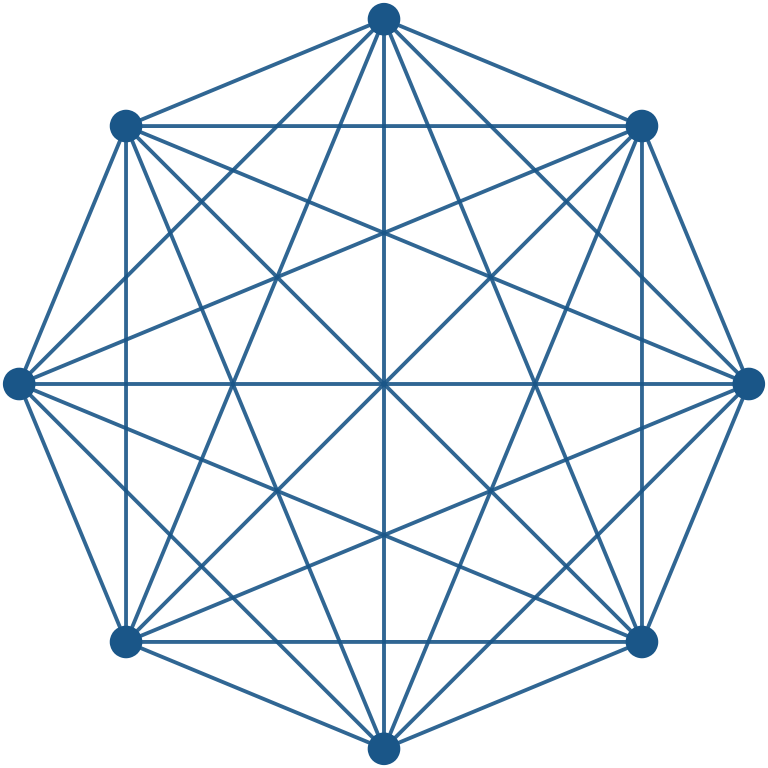 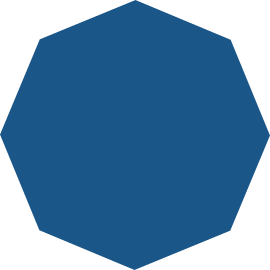 Мониторинг
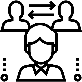 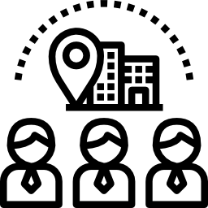 Методические сети
Благодарим за внимание!Рады сотрудничеству!
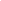 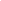 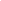 г. Новороссийск, улица Набережная 43а
Тел.: 8(8617)631310
E-mail: ds8garmoniya@mail.ru